Naplňování krajského akčního plánu rozvoje vzdělávání Libereckého kraje II
10. listopadu 2022

Ing. Petra Dušková
Krajský úřad Libereckého kraje
odbor školství, mládeže, tělovýchovy a sportu
petra.duskova@kraj-lbc.cz




Registrační číslo projektu: CZ.02.3.68/0.0/0.0/19_078/0017282
Projekt Naplňování krajského akčního plánu rozvoje vzdělávání Libereckého kraje II
Realizace: 1.12.2020 – 30.11.2023
Ukončení aktivit: 30.6.2023
Celkový rozpočet: 131 044 496 Kč
Partneři projektu
39 středních škol
IQLANDIA o.p.s.
Malá technika z.ú.
TUL
Nadační fond Listem 21
4 pedagogicko-psychologické poradny
Krajská vědecká knihovna v Liberci p.o.
Realizační tým příjemce:
E-mail: jmeno.prijmeni@kraj-lbc.cz
Klíčové aktivity projektu
KA 2
Podpora polytechnického vzdělávání
KA 5
Prevence předčasných odchodů ze vzdělávání
KA 3
Zkvalitnění péče o nadané žáky
KA 6
Podpora rovných příležitostí ve vzdělávání
KA 4
Čtenářská a matematická gramotnost
KA 7
Šablony III
KA 2: Podpora polytechnického vzdělávání
Projektové dny na SŠ a volnočasové aktivity
stěžejní podpora spolupráce ZŠ a SŠ
 projektové dny realizují učitelé SŠ pro žáky ZŠ
 zapojeno 22 SŠ v Libereckém kraji, realizováno bude celkem 510 PD, do konce června 	realizováno celkem 317 PD
16 SŠ zapojených do projektu realizují volnočasové aktivity pro vlastní žáky, celkem 39 	různých kroužků
Metodické centrum na podporu polytechnického vzdělávání
pořádá věcná manažerka pro polytechnické vzdělávání Ing. Eva Mrštíková
 probíhá 4 krát za školní rok (2x ZŠ, 2x SŠ) – nejbližší začátek 2023
KA 2: Podpora polytechnického vzdělávání
Projektové dny pro SŠ – IQLANDIA a TUL

 realizace a organizace projektových dnů v kompetenci IQLANDIA a TUL

 IQLANDIA má samostatný rezervační systém (Mgr. Pavlína Verešová) – výběr z 9 vzdělávacích 	programů 

 TUL oslovuje školy sama – bližší informace www.pdtul.cz (Ing. Inka Teschinská)
Ing. Inka Teschinská
KA 3: Zkvalitnění péče o nadané žáky
v Libereckém kraji fungují metodičky nadání 
 spolupracují se školami, které mají zájem věnovat se nadaným žákům
 4 krát ročně zajišťují odborné semináře pro zájemce z řad pedagogických pracovníků i odborné        	veřejnosti
 kontaktní osoba Mgr. Eva Dušková, DiS.
KA 4: Čtenářská a matematická gramotnost
Čtenářská gramotnost
Matematická gramotnost
Organizuje a zajišťuje Krajská vědecká knihovna (https://www.kvkli.cz/sluzby/vzdelavani/vzdelavani-pedagogu/nakap-i)
Setkání zaměřená jak na pedagogické pracovníky, tak i na žáky
Obsahem setkání/přednášek je rozvoj čtenářské gramotnosti
projektové dny zaměřené na matematickou gramotnost – IQLANDIA (každý partner má počet návštěv uveden na Sharepointu)

4 krát za školní rok setkání pro pedagogické pracovníky – manažer aktivit  
setkání pro pedagogické pracovníky SŠ – 2x ročně
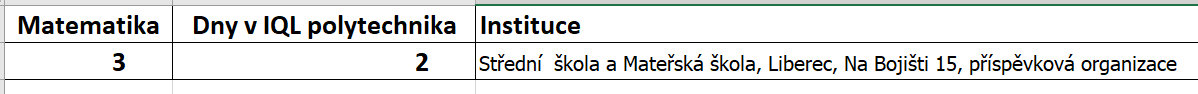 KA 5: Prevence předčasných odchodů ze vzdělávání
Vzdělávací projekt na kariérové poradenství - zapojeno 33 ZŠ z celého regionu (40 pedagogických pracovníků - výchovní poradci nebo kariéroví poradci)
Exkurze na 25 SŠ - v letošním školním roce, ve spolupráci se společností EDUCA QUALITY (vždy cca 20 účastníků – týden před exkurzí budou domluvené školy kontaktováni) – exkurze již proběhla na 12 školách
Cílem je osobní seznámí se školou, obory, podmínkami vzdělávání a přijímání žáků. Koho mají na školu nasměrovat a koho naopak ne. Sdílení pedagogů ZŠ a SŠ za účelem předcházení předčasným odchodů ze vzdělávání
Forma - ideálně prohlídka školy za účasti výchovného/kariérového poradce nebo vedení + krátké posezení s informacemi a dotazy
Harmonizační dny/pobyty na 14 SŠ s následnou péčí o žáky ohrožené předčasnými odchody – většina proběhla začátkem tohoto školního roku – pokud proběhl h. pobyt prosíme informaci vložit na SP
KA 6: Podpora rovných příležitostí ve vzdělávání
PLATFORMA ROVNÝCH PŘÍLEŽITOSTÍ VE VZDĚLÁVÁNÍ: 
diskuzní klub PPP, SPC, neziskových organizací, státní správy, speciálních škol a veřejné správy, vč. krajského úřadu k aktuálním tématům. 
Úložiště materiálů a zápisů: tinyurl.com/platformarpv

PLATFORMA PPP A SPC: sdílení a vzdělávání mezi odborníky poraden a speciálně pedagogických center

Spolupráce se studenty psychologie a příbuzných oborů v rámci odborných praxí v PPP a SPC
Administrativní/finanční záležitosti projektu
Vkládání podkladů na Sharepoint:
co nejdříve, nejpozději však do 15. dne následujícího měsíce
Změny rozpočtu:
v případě požadavku na změnu dílčího rozpočtu partnera je nutné kontaktovat hlavní finanční manažerku

Prosba
Proúčtovat 100 % celkové částky dle rozpočtu do 30. 6. 2023 -  žádná vratka dotace (nákupy, 	služby, mzdové náklady atd.)
Dočerpat zůstatky hodin na pozici Koordinátor na SŠ s ohledem na úvazky do konce 	projektu.  Zkontrolovat DPČ, zda je sepsána tak, aby toto umožňovala nebo podepsat 	dodatek k DPČ.
Průběžně kontrolovat výši úvazku do 1,2 u pedagogů a 1,0 u nepedagogických pracovníků
KA 7: Šablony III
Zbývá vykázat do 6/2023:

97% 	mobilit
80% 	zapojení odborníka z praxe
84% 	tandemové výuky
77% 	doučování
81% 	stáží
58% 	kariérových poradců
64% 	koordinátorů
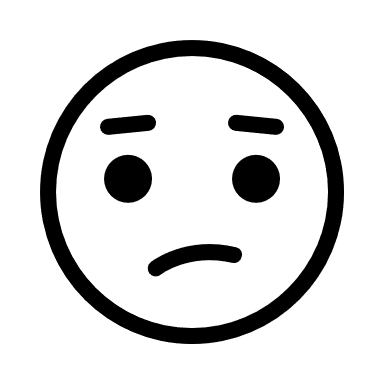 KA 7: Šablony III
Nejčastější chyby:

Monitorovací období (9/2022 - 2/2023)
DPP/DPČ – název projektu, číslo projektu, název pozice, náplň práce, výše úvazku (ne v 	hodinách)
Report o činnosti/mobilitě – datum podpisu po ukončení všech aktivit
Report o činnosti KP – jasně oddělená 2 individuální setkání
Třídní knihy k doučování – PDF 
Identifikace žáků ohrožených školním neúspěchem– datum k aktuálnímu 	monitorovacímu období
Šablona 7f, Koordinátor spolupráce školy a zaměstnavatele, dokládáte report a prezenční 	listinu, překontrolujete si data uvedená na dokumentech, musí se shodovat.
KA 7: Šablony III
Jak dál?

Realizovat, realizovat, realizovat!!!
Průběžně odevzdávat podklady na Sharepoint, ideálně ihned po realizaci šablony
Opravy provádět co nejrychleji
U škol, které realizují pouze šablony, zapojit se do další aktivity projektu
Děkujeme za pozornost.